ГБПОУ «Дзержинский педагогический колледж»
Ознакомление со скульптурой
В средней группе
Подготовила: студентка группы 
ДО-3А Капралова Анастасия
Скульптура - Один из видов изобразительного искусства, передает богатство и многогранность человеческого образа, с его пропорциями, пластикой движения, мимикой, внутренним содержанием и настроением.Это небольшие статуэтки из чугуна, бронзы, стекла, фаянса, пластмассы, дерева, глины и других материалов.
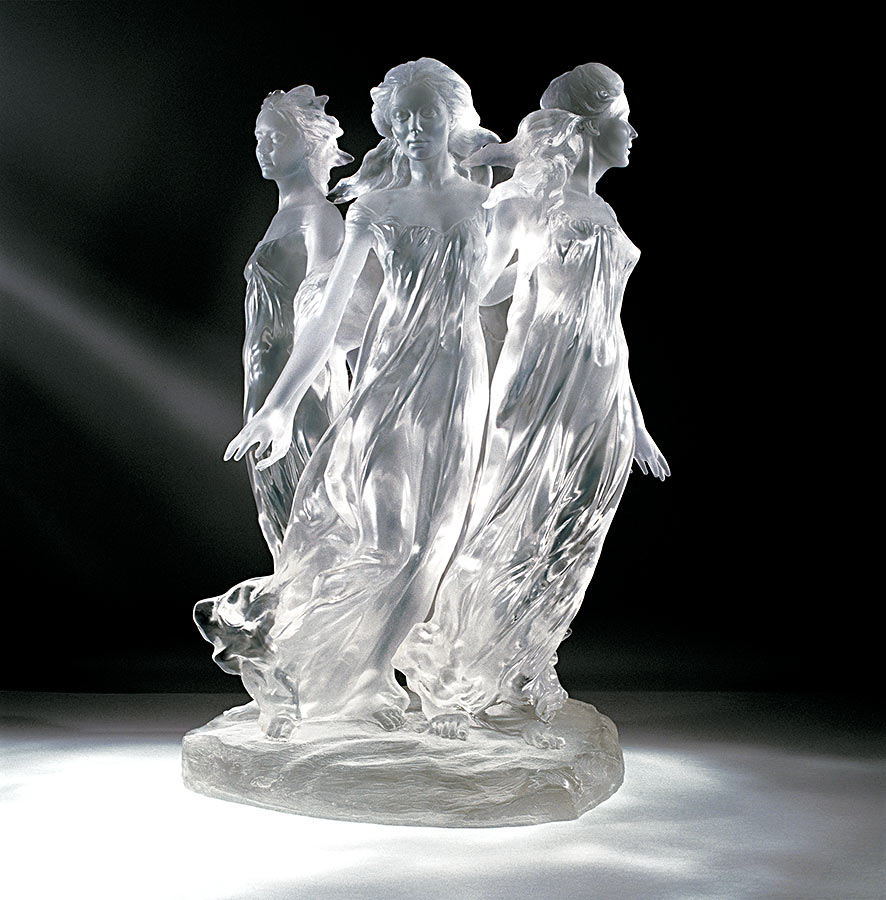 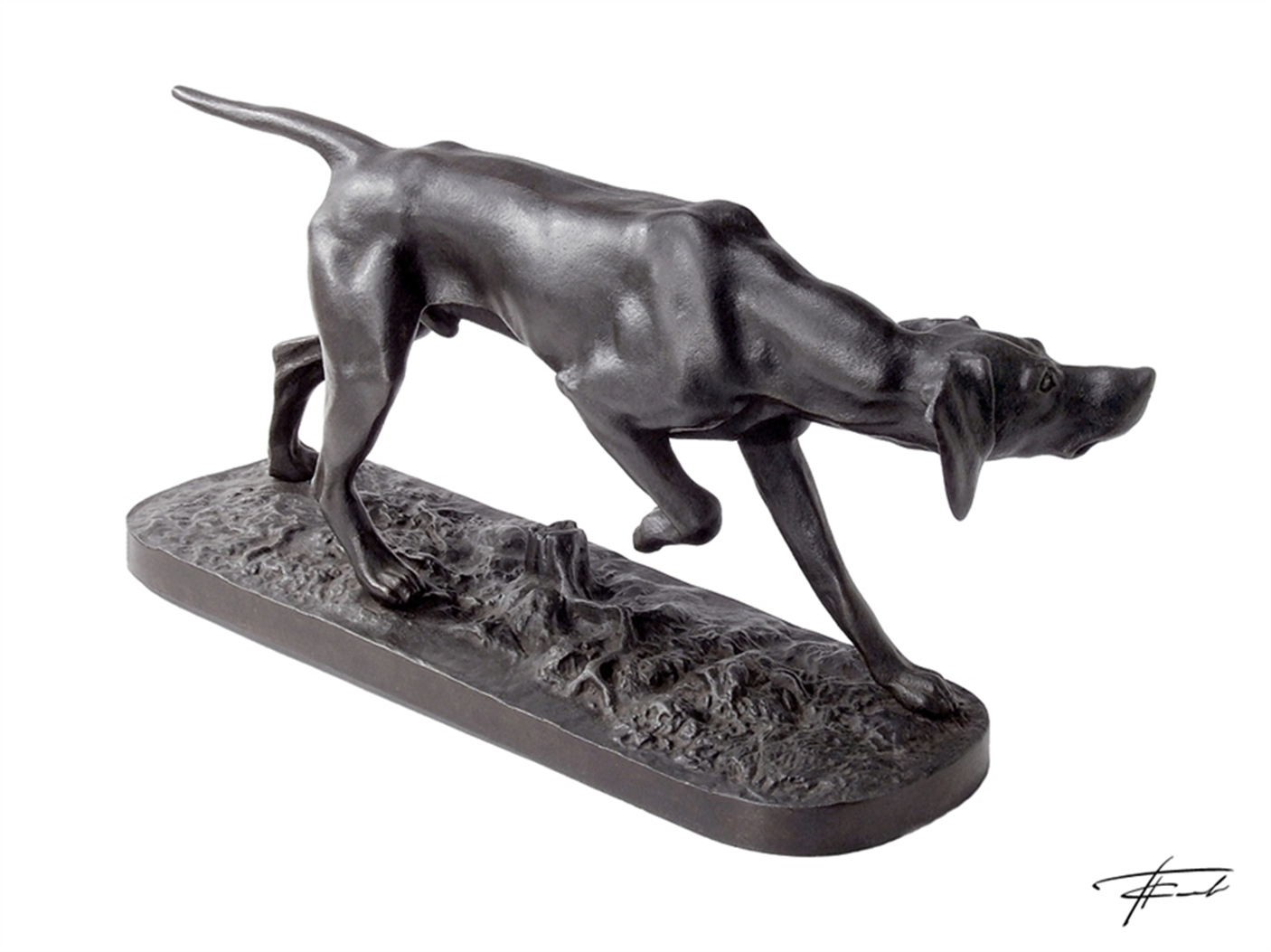 Стеклянная скульптура
Чугунная скульптура
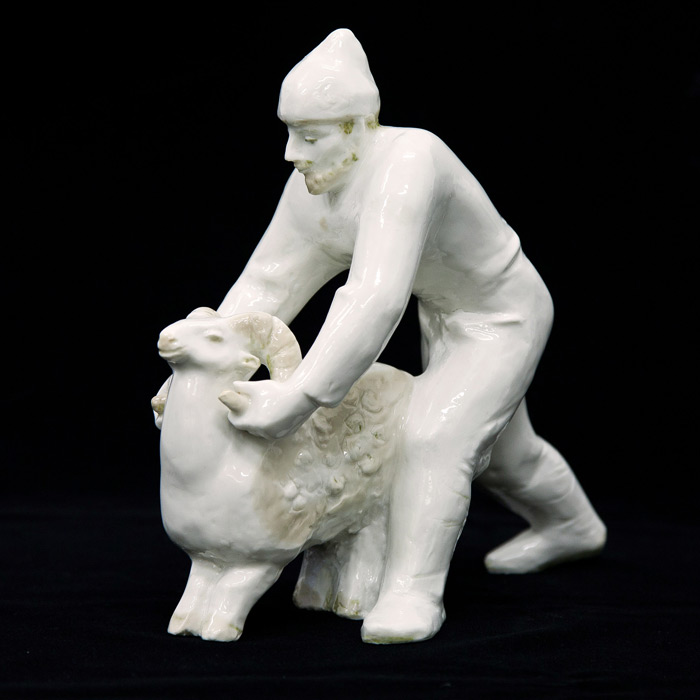 Чугунная скульптура
Фаянсовая скульптура
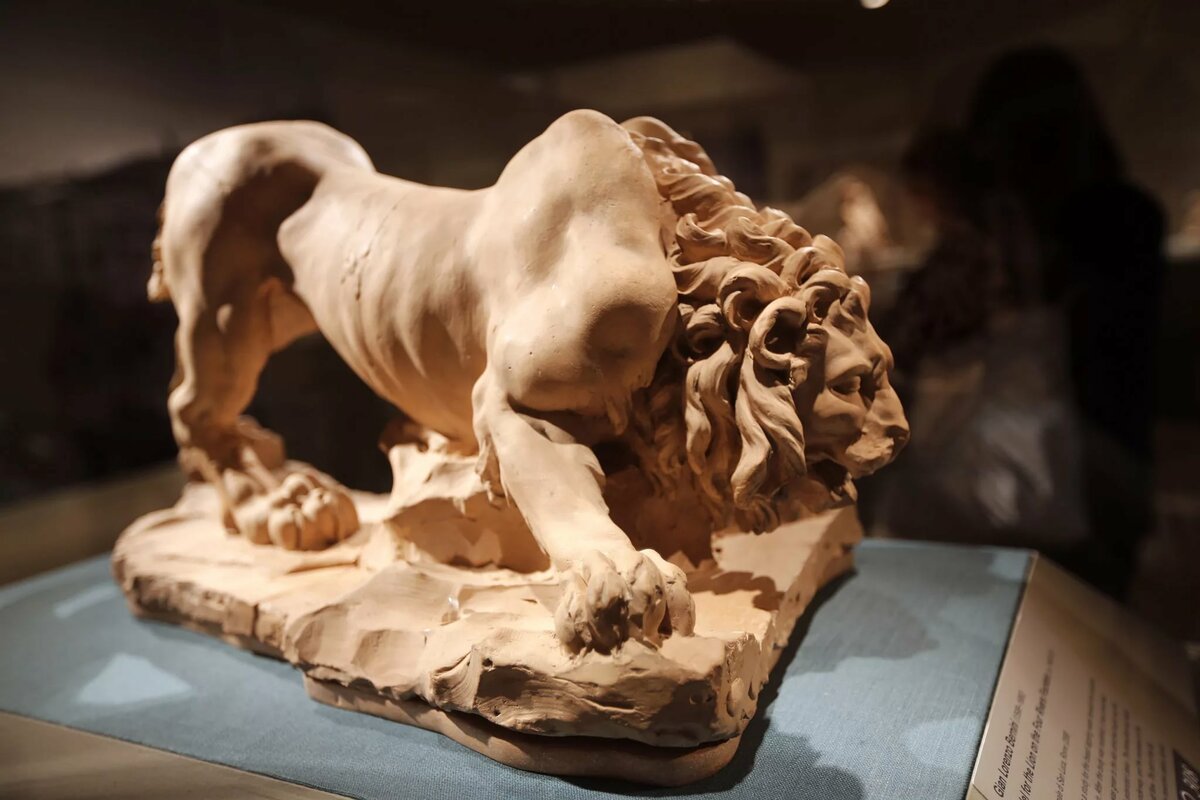 Деревянная скульптура
Глиняная скульптура
Скульптура
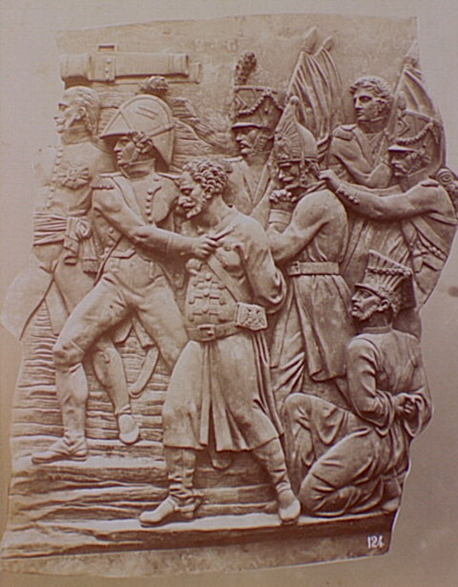 Круглая:
Можно рассмотреть со всех сторон, обойти вокруг.
Рельеф:
 Изображение плоскости
Виды скульптуры:
Монументальная скульптура
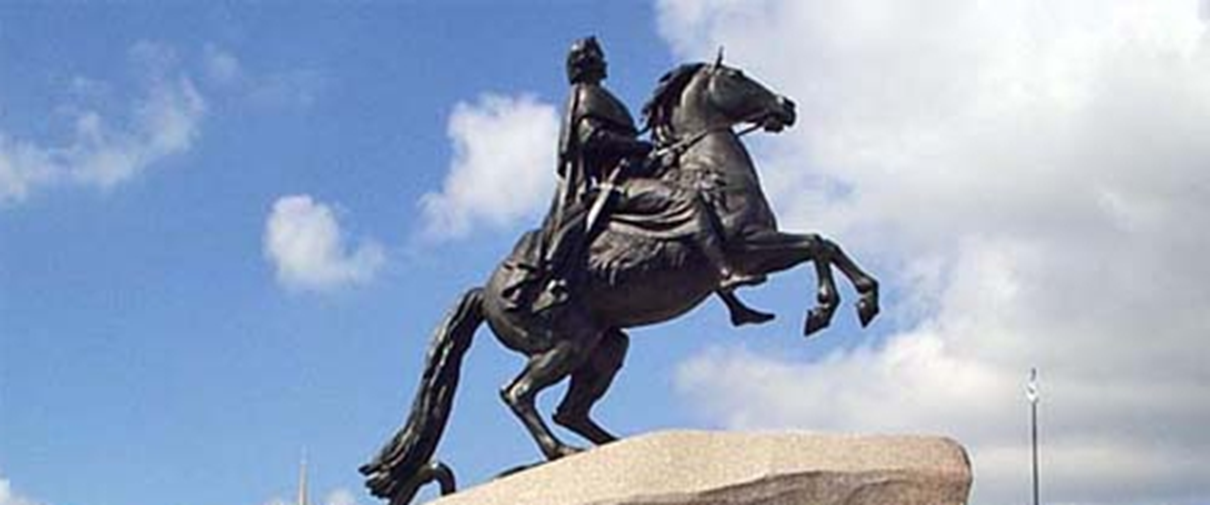 Скульптура «Медный всадник», г. Санкт-Петербург
Станковая скульптура
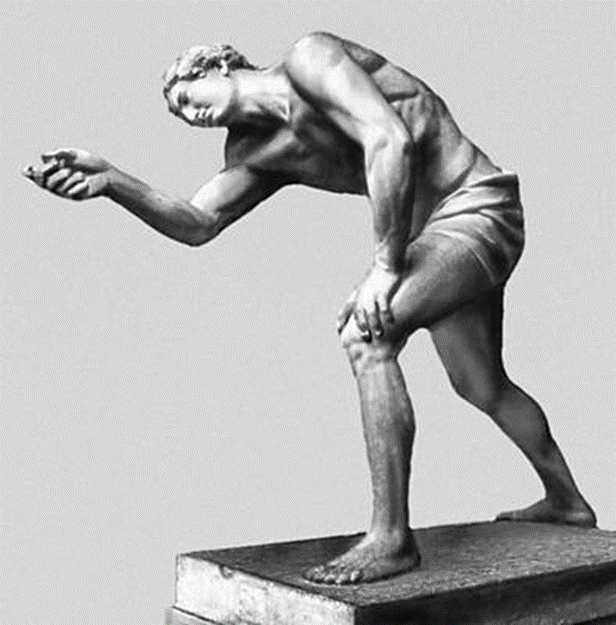 Н. С. Пименов. «Парень, играющий в бабки»
Скульптура малой формы
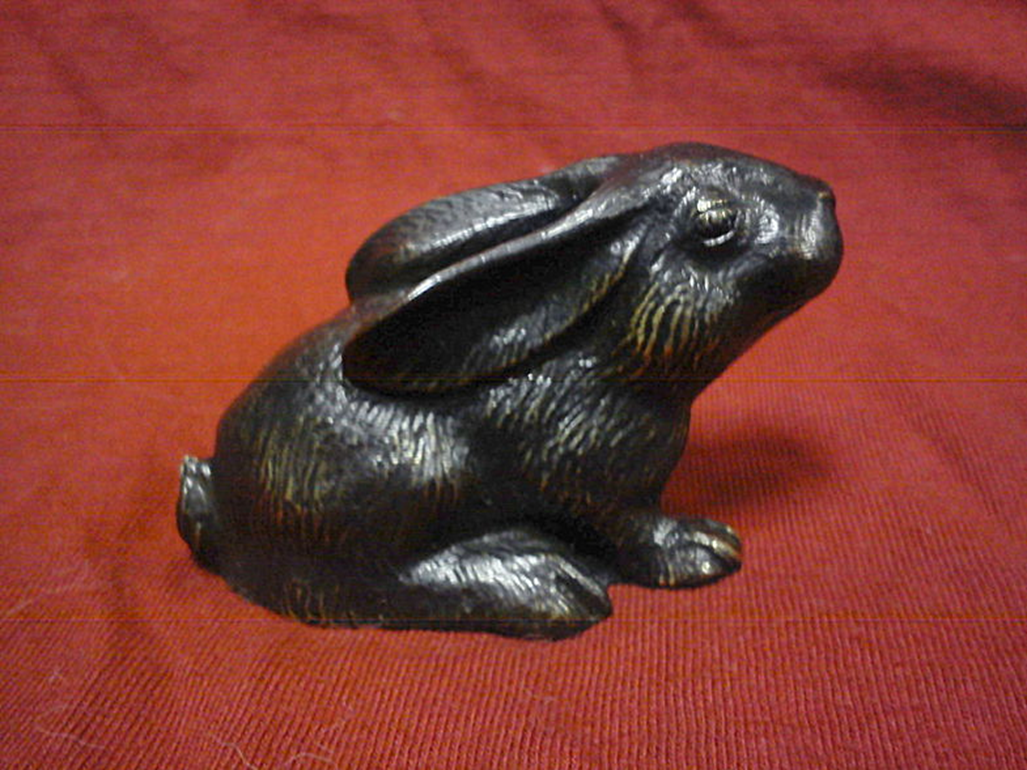 Анималистический жанр
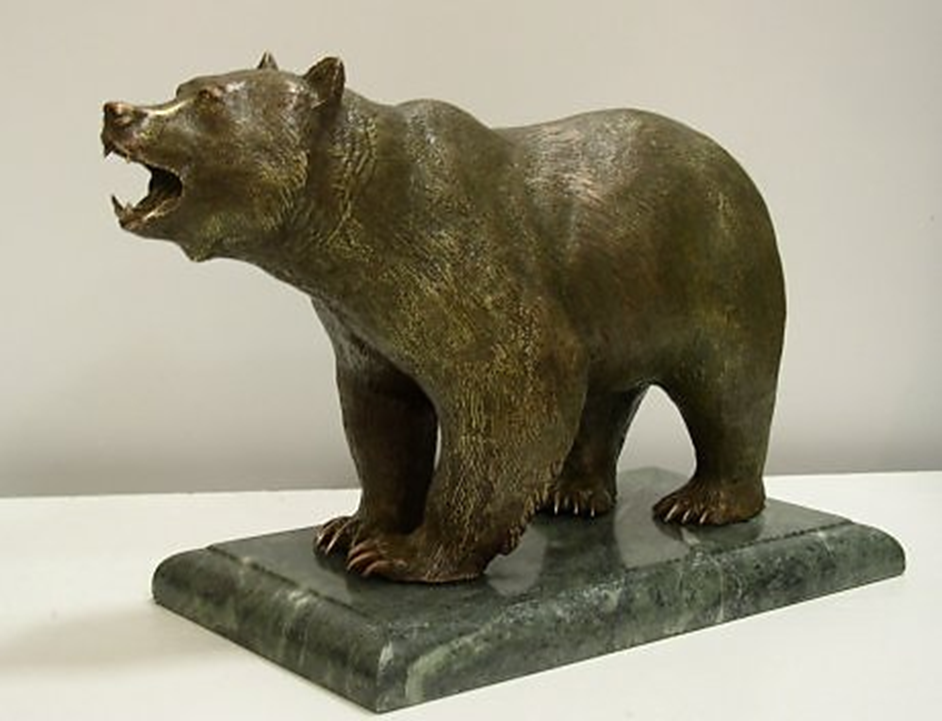 Монументально-декоративная парковая скульптура
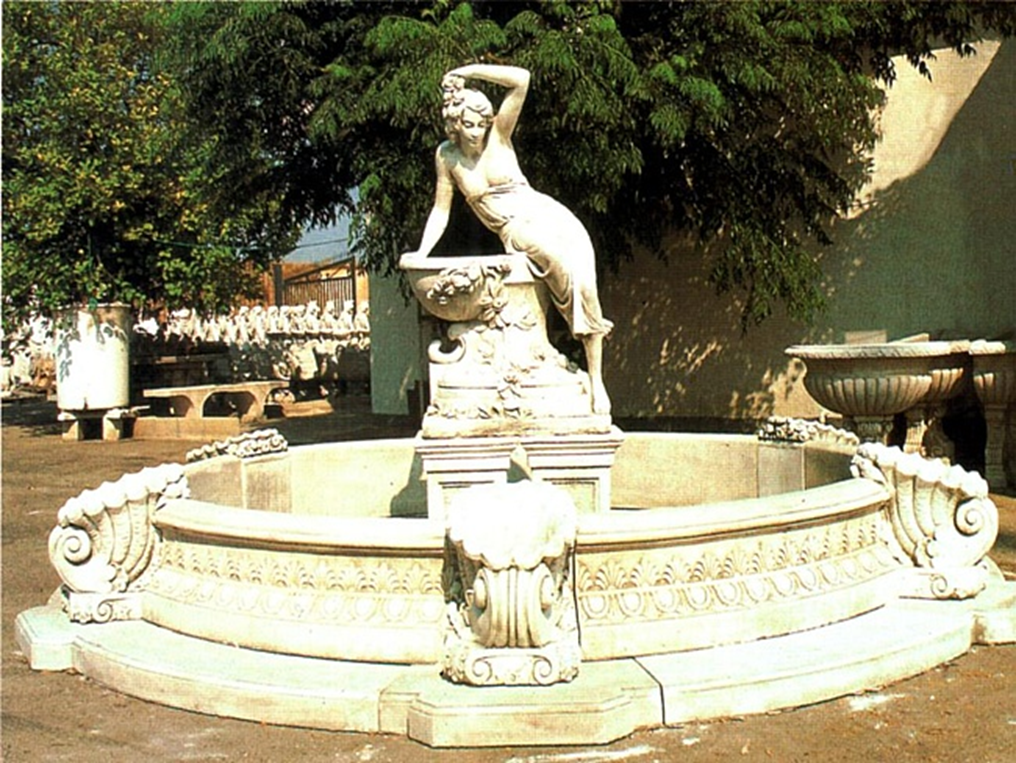 Скульптура малой формы. 
Животные: «Собачка», «Медведь»
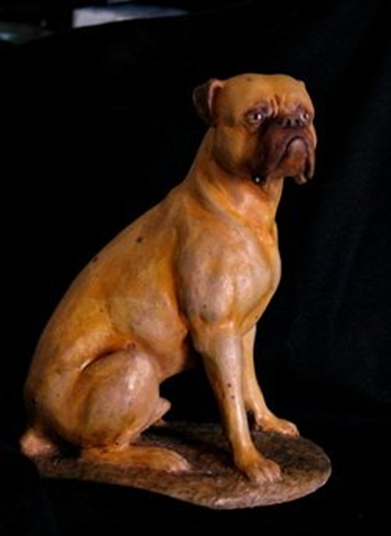 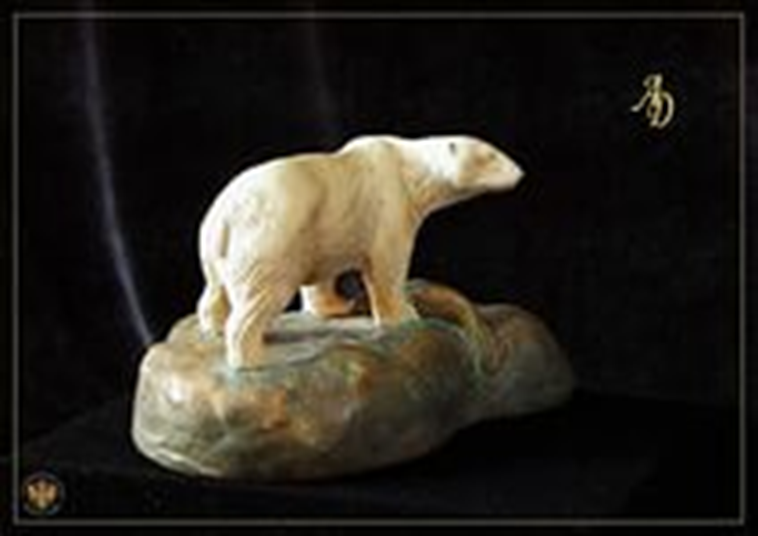 Скульптура малой формы. Образ человека, «Аленушка»
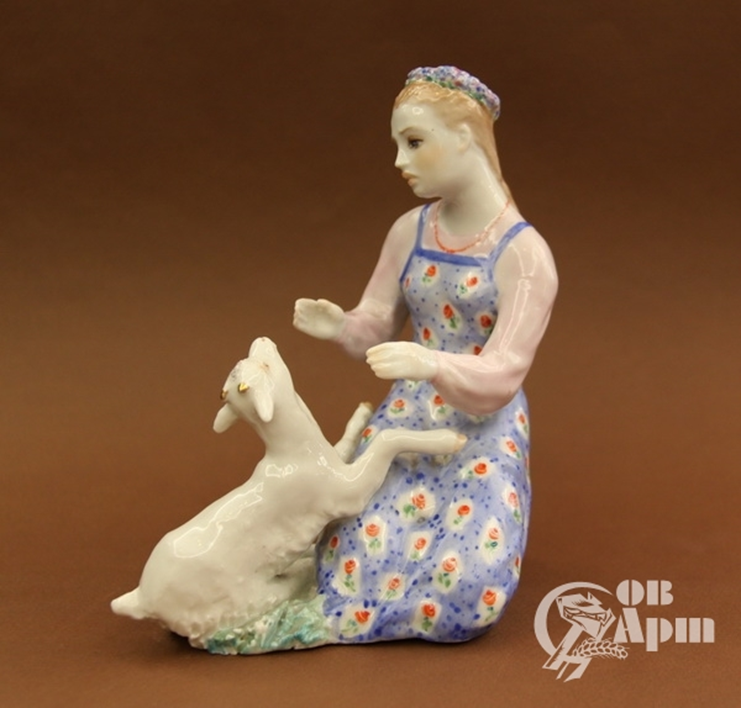 Скульптура малой формы из стекла. «Лебеди»
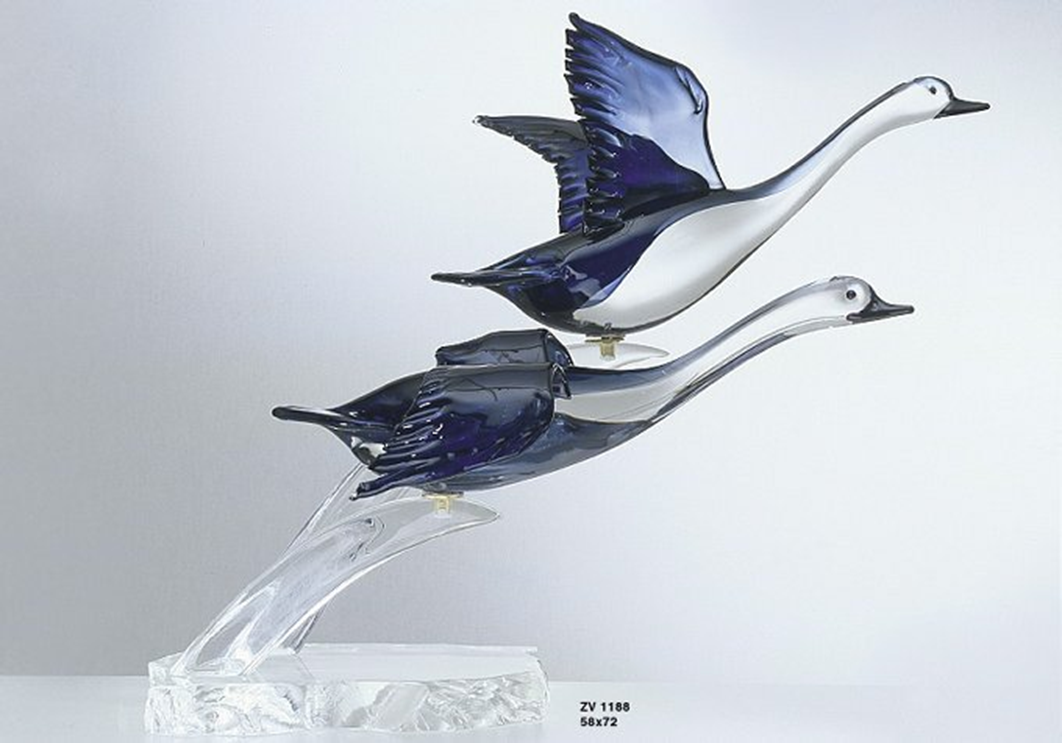 Образ петуха в скульптуре малой формы
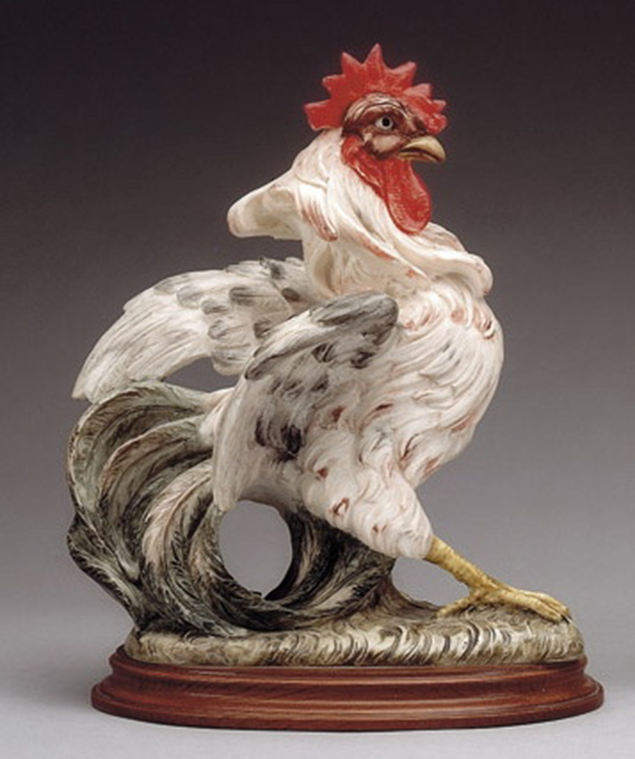 Литература
Грибовская А.А. Ознакомление дошкольников со скульптурой./ А.А.Грибовская. - М.: Педагогическое общество России, 2006. - 96 с.
Косминская В. Б. Теория и методика изобразительной деятельности в детском саду / В.Б.Косминская и др. - М.: Просвещение, 1977. - 149 с.
Программа воспитания и обучения в детском саду / Под ред. М.А.Васильевой, В.В.Гербовой, Т.С.Комаровой. - М.: Мозаика-Синтез, 2005. - 208 с.
Пчелинцева Е.В. Теория и методика развития детского изобразительного творчества: Учеб.-метод. Пособие / Е.В Пчелинцева - Великий Новгород: НовГУ имени Ярослава Мудрого, 2006. - 36 с.
Спасибо за внимание!!!